โครงการแสงนำใจ ไทยทั้งชาติ
เดิน วิ่ง ปั่น ป้องกันอัมพาต ครั้งที่ 9 เฉลิมพระเกียรติ
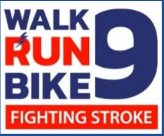 หัวข้อ “คนรุ่นใหม่ ขับเคลื่อนไทยไร้สโตรค”
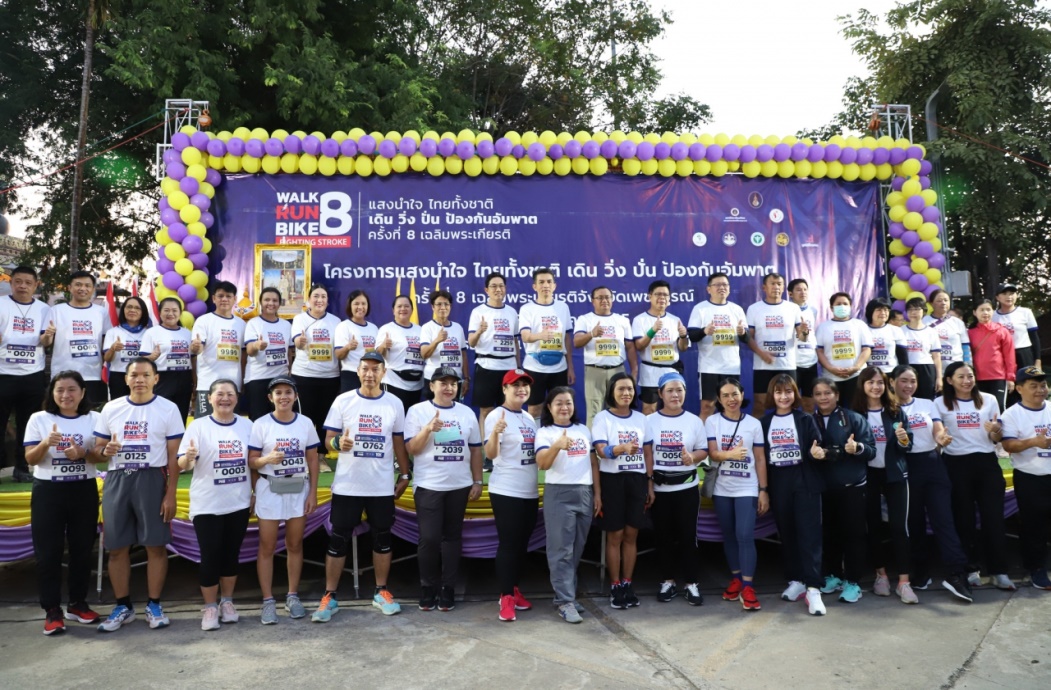 วันที่ 2 พฤษภาคม 2566    
กลุ่มงานควบคุมโรคไม่ติดต่อฯ สำนักงานสาธารณสุขจังหวัดเพชรบูรณ์
จำนวนผู้ป่วย และร้อยละการเสียชีวิตผู้ป่วยโรคหลอดเลือดสมอง จังหวัดเพชรบูรณ์
ข้อมูลจาก HDC 
ณ. 15 กุมภาพันธ์ 2566
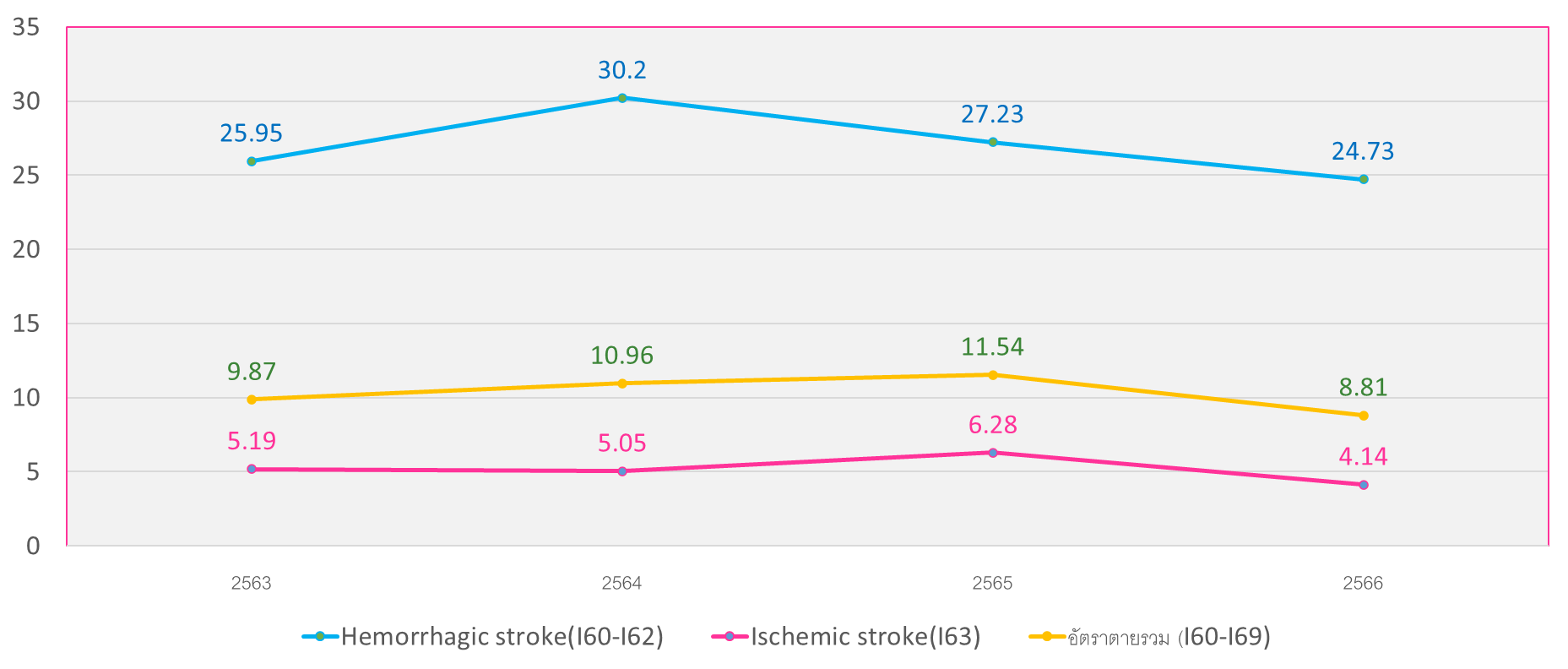 โครงการแสงนำใจ ไทยทั้งชาติ เดิน วิ่ง ปั่น ป้องกันอัมพาต ครั้งที่ 9 เฉลิมพระเกียรติ
1
4 กระทรวงหลัก
วัตถุประสงค์
2
3
ช่วงระยะเวลาการจัดกิจกรรม (จำนวน 6 วัน)
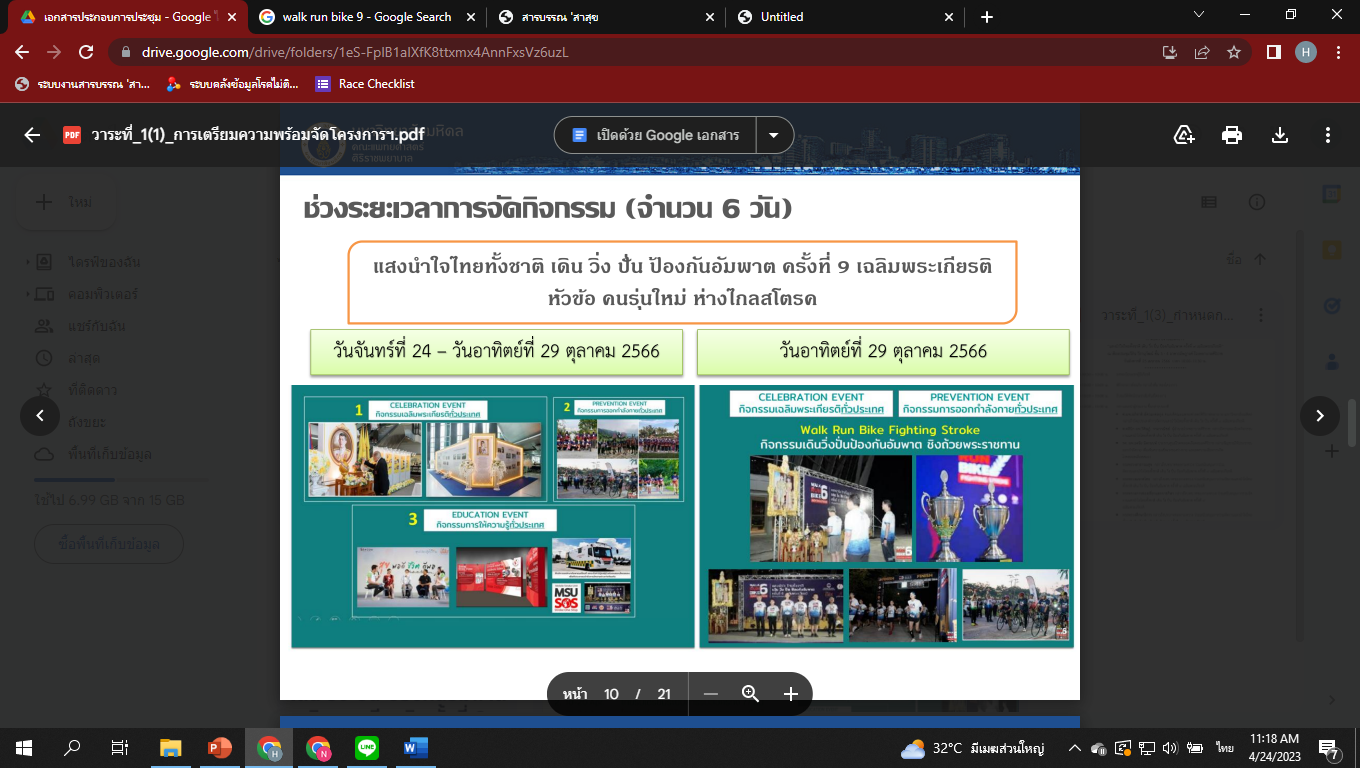 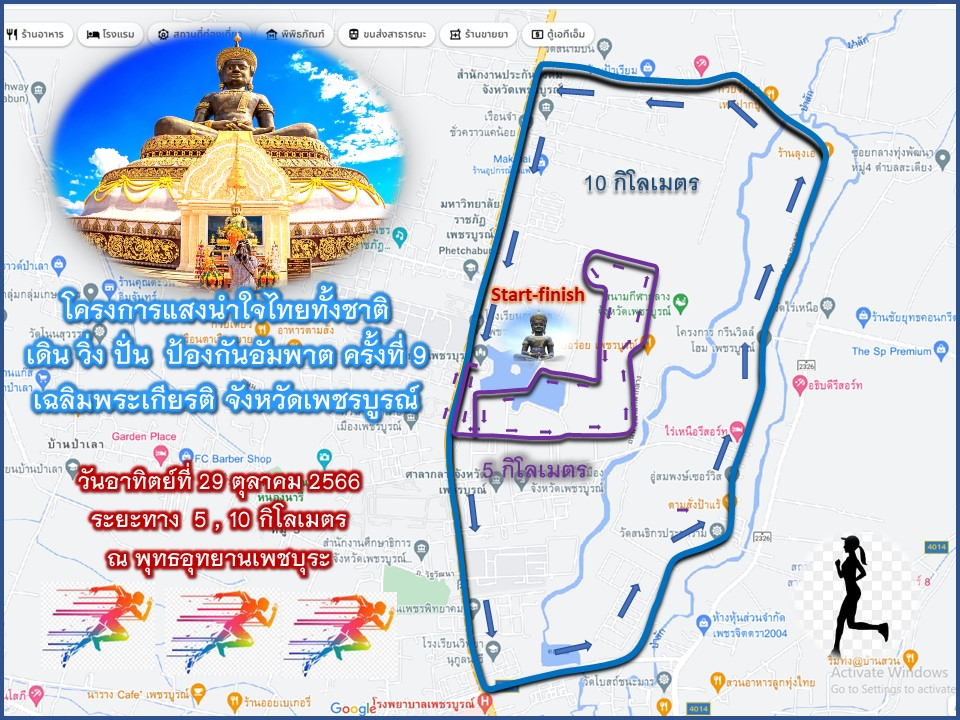 เส้นทางการเดิน – วิ่ง
เปิดรับสมัครตั้งแต่ วันที่ 10 พ.ค. - 31 ก.ค. 2566
ค่าสมัครกิจกรรม 360 บาท ทุกระยะทางไม่รวมค่าจัดส่งทางไปรษณีย์ และค่าธรรมเนียมชำระเงินผ่านช่องทางต่างๆ
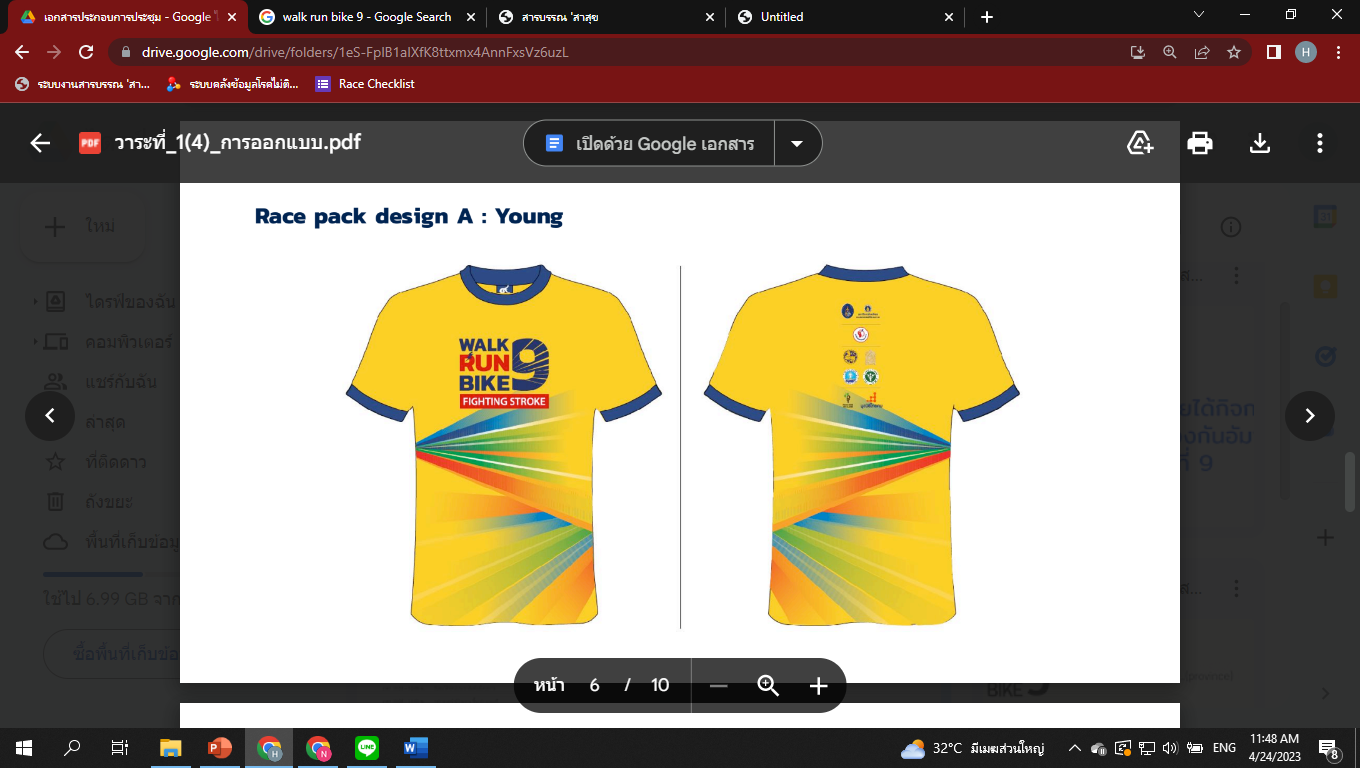 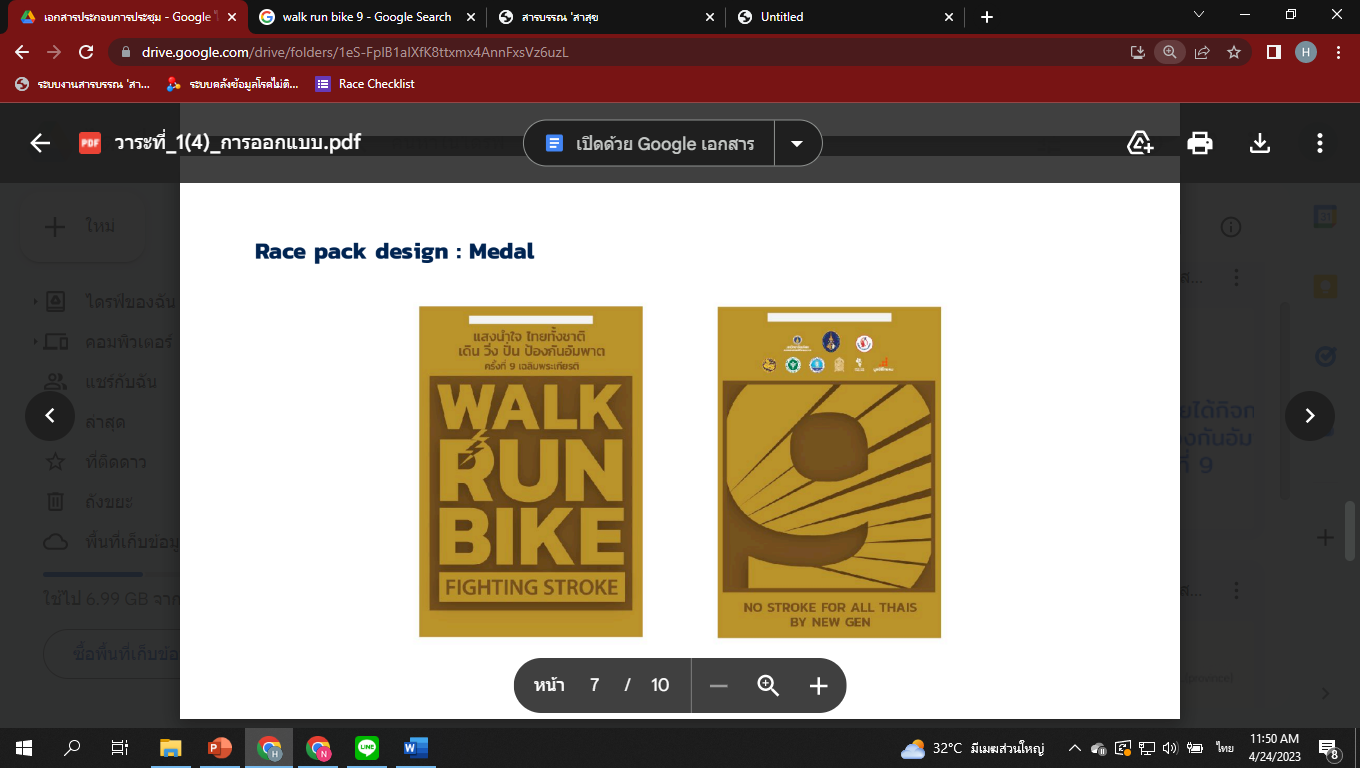 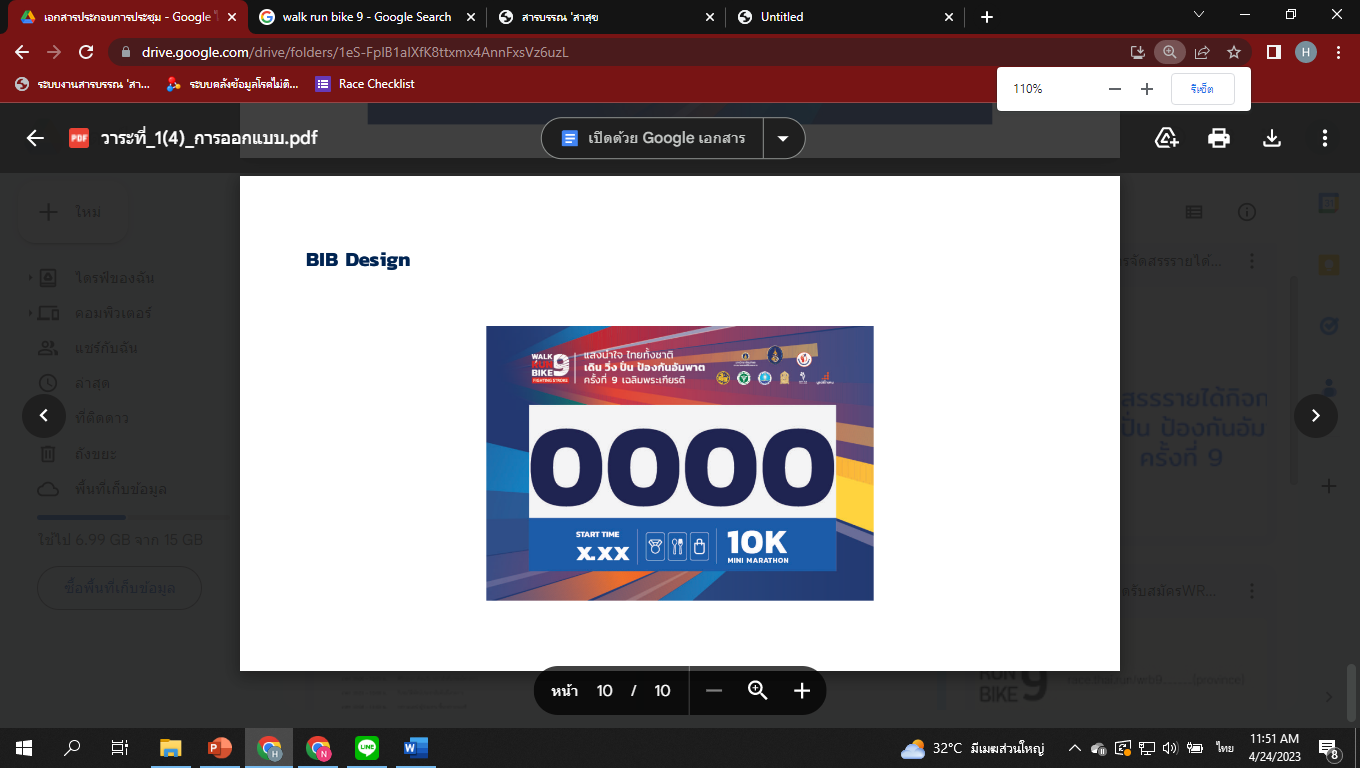 ขอความร่วมมือ
1.ประชาสัมพันธ์เชิญชวนบุคลากรในหน่วยงานของท่าน และประชาชน 
สมัครเข้าร่วมกิจกรรม เดิน วิ่ง ปั่น ป้องกันอัมพาต ครั้งที่ 9 เฉลิมพระเกียรติ
                 เปิดรับสมัครตั้งแต่ วันที่ 10 พ.ค.  -  31 ก.ค. 2566
2. จัดกิจกรรมเฉลิมพระเกียรติ และกิจกรรมให้ความรู้โรคหลอดเลือดสมองในหน่วยบริการ และสนับสนุนสถานศึกษาจัดกิจกรรมให้ความรู้แก่นักเรียน
                       ตั้งแต่ วันที่ 24 - 29 ต.ค. 2566
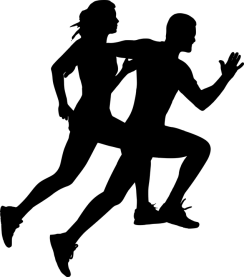 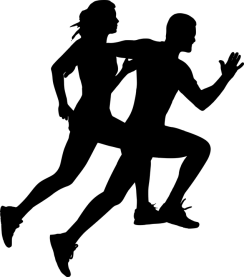 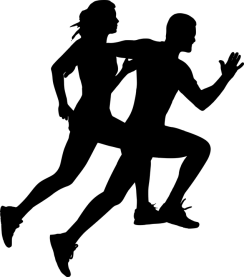 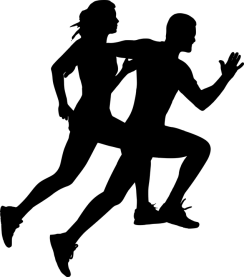 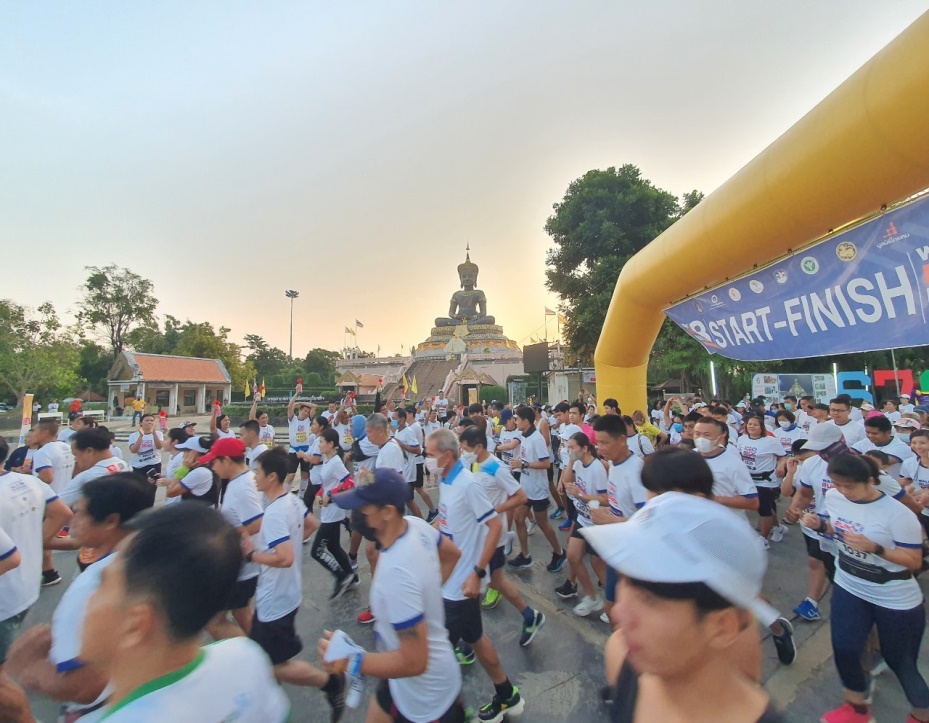 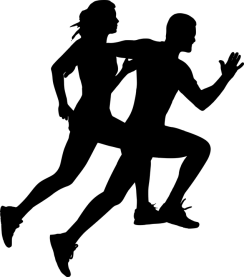 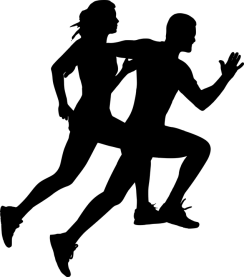 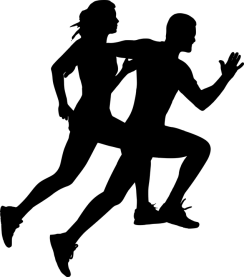